Only presentation for Professional Customer
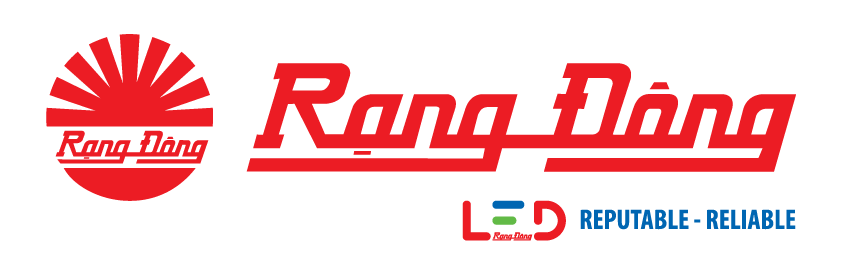 www.rangdong.com.vn
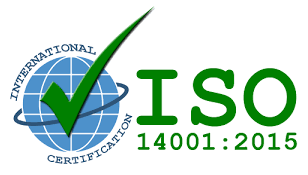 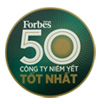 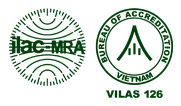 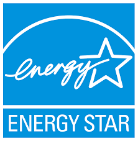 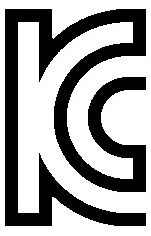 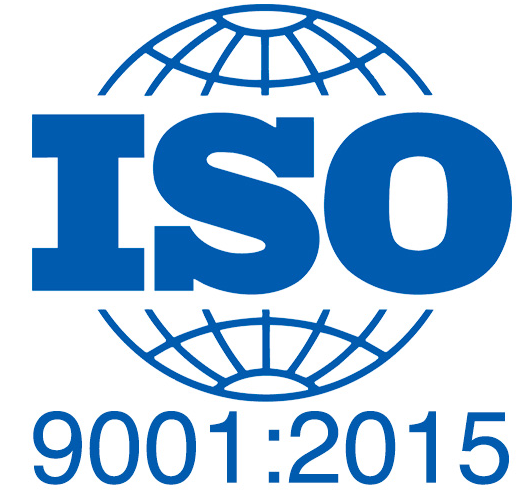 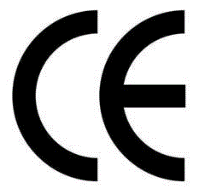 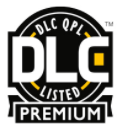 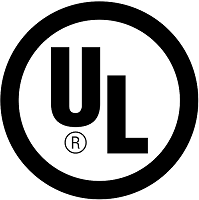 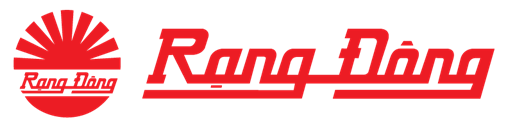 Luminaire: M36 1200/40W
Features:
Uniform spread light distribution
Eco-friendly: No mercury, less CO2 emissions, no UV/IR
Easy to install and maintain
Lifetime: 25,000 (hrs), saving maintenance cost
Applied standard: IEC62722-2-1, IEC 60598-1
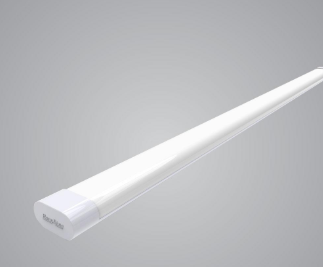 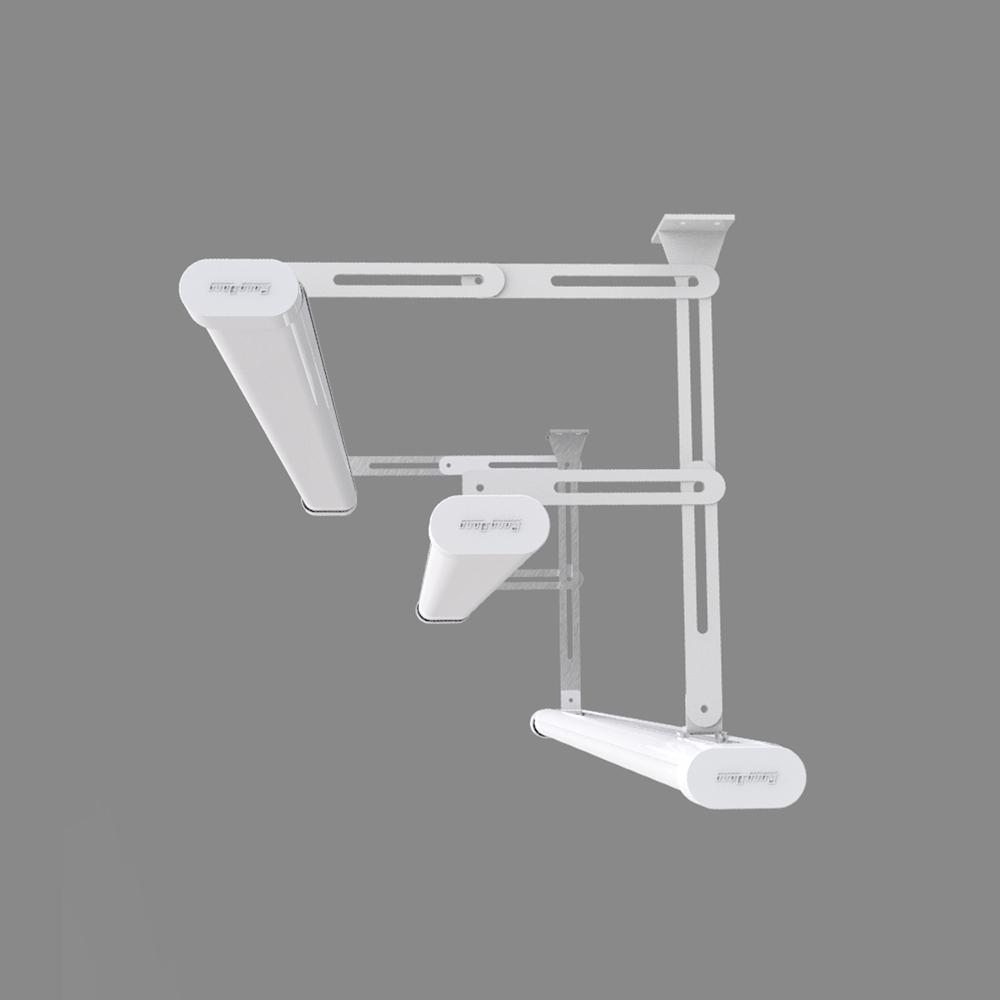 Application:
Replace fluorescent lamps
General residential lighting.
Houses, apartments, buildings, parking lots, factories, etc.
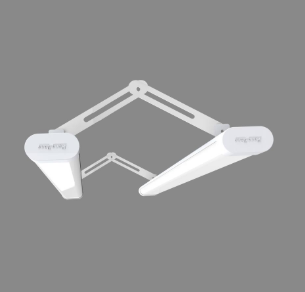 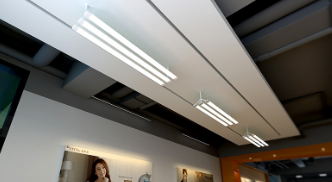 Optional: 
1-CCT or 3_CCT
Specifications:
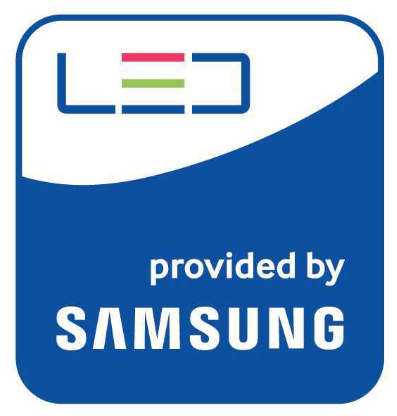 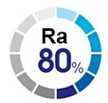 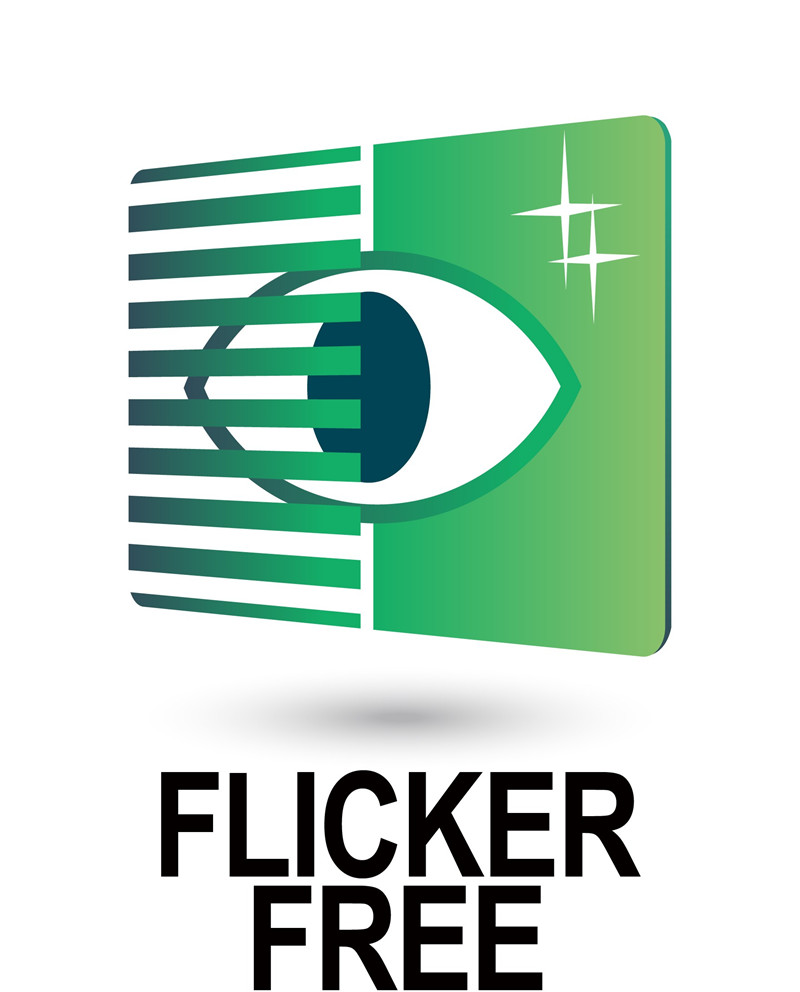 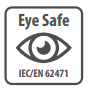 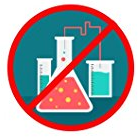 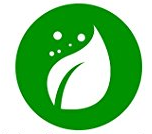 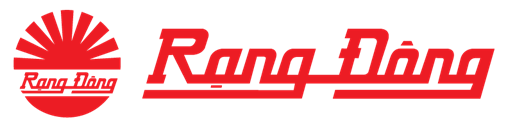 Luminaire: M38 1200/40W
Application:
Replace fluorescent lamps
General residential lighting.
Houses, apartments, buildings, parking lots, factories, etc.
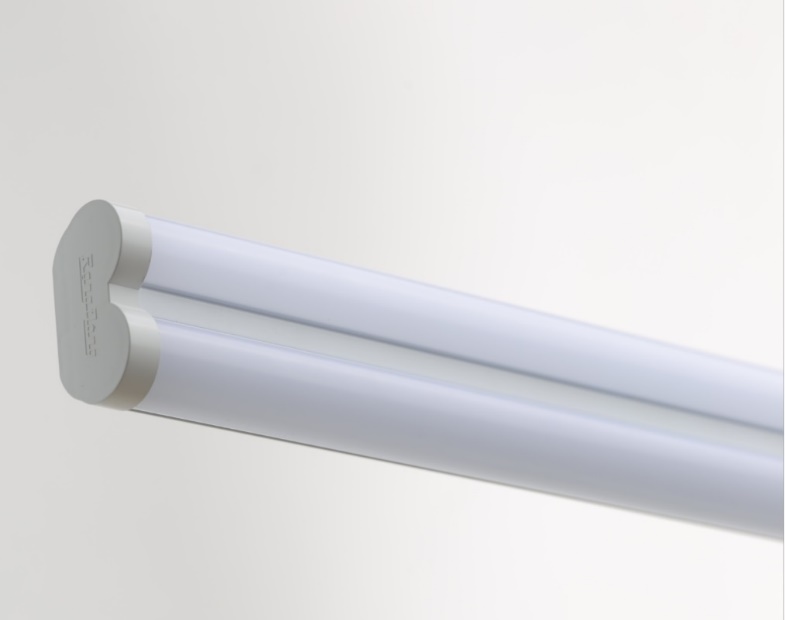 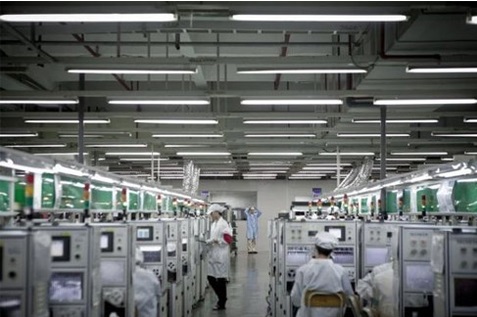 Features:
Uniform spread light distribution
Eco-friendly: No mercury, less CO2 emissions, no UV/IR
Complied with RoHS standard
Easy to install and maintain
Lifetime: 25,000 (hrs), saving maintenance cost
Applied standard: IEC62722-2-1, IEC 60598-1
Specifications:
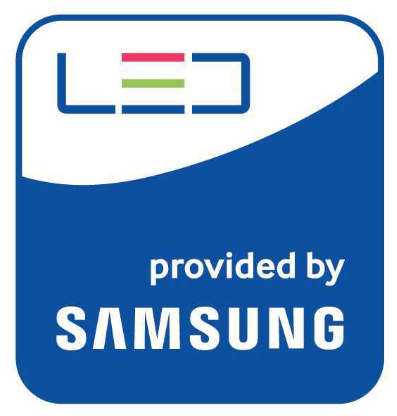 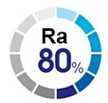 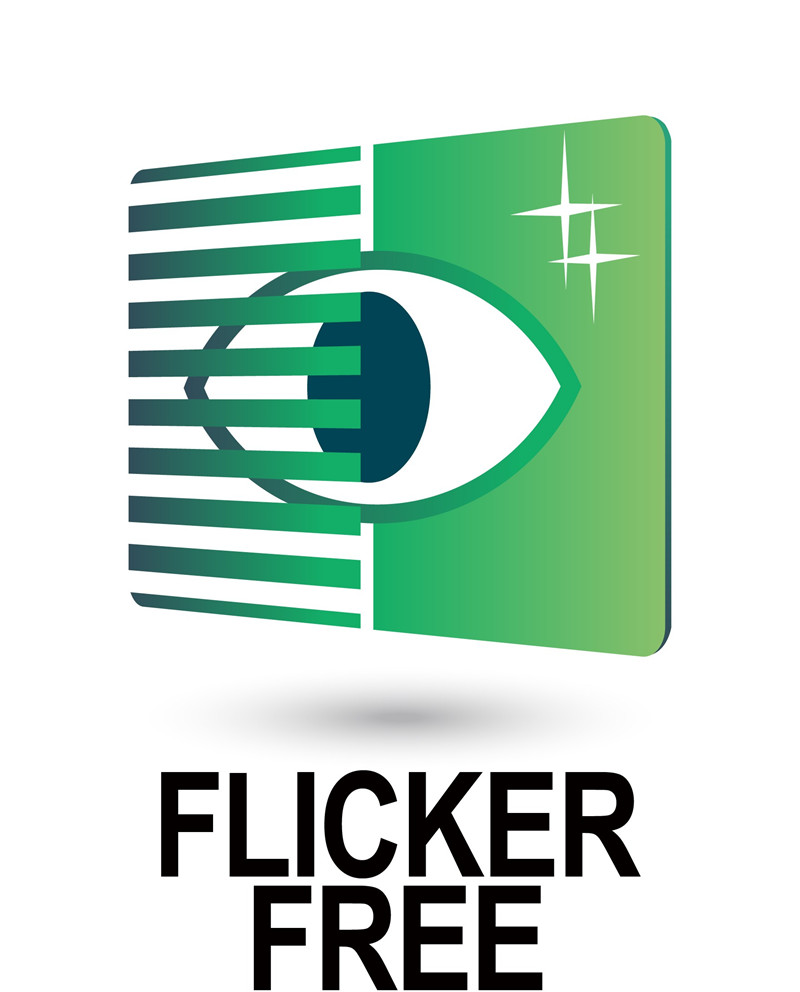 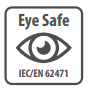 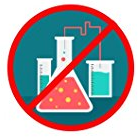 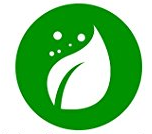 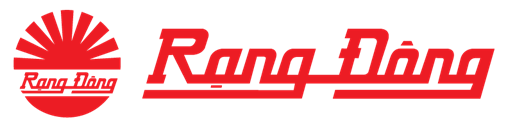 Ceiling Light    Model: LN16 DM 480/40W
Features:
Eco-friendly: No mercury, less CO2 emissions, no UV/IR
Complied with RoHS standard
Easy to install and maintain
Lifetime: 25,000 (hrs), saving maintenance cost
Applied standard: IEC 60598-1, IEC 62722-2-1, EMC
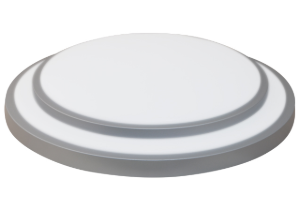 Application:
Residence, hallway, office, bar, cafe, clothing store, living room, etc
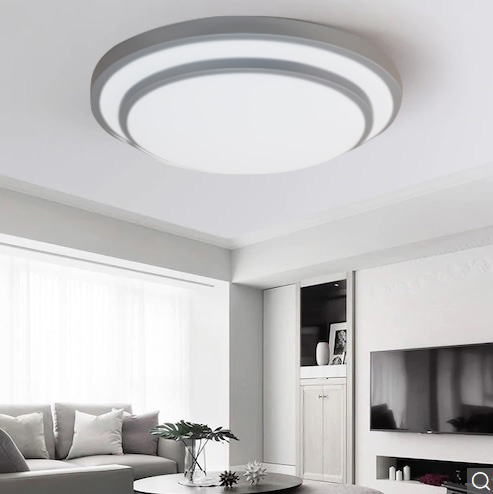 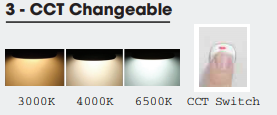 Φ
H
Specifications:
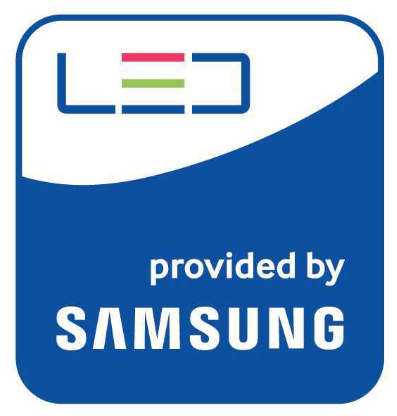 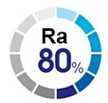 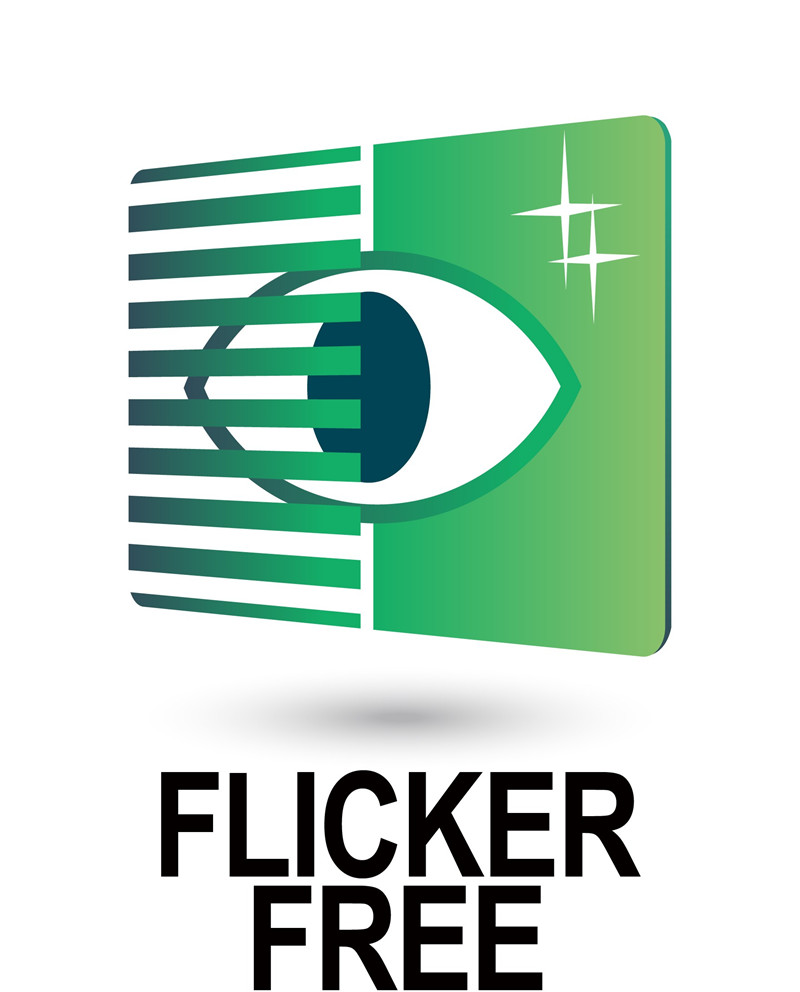 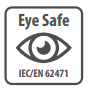 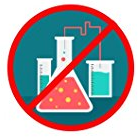 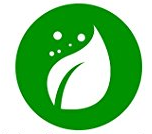 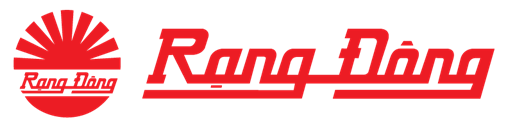 Ceiling Light    Model: LN16 540x540/40W
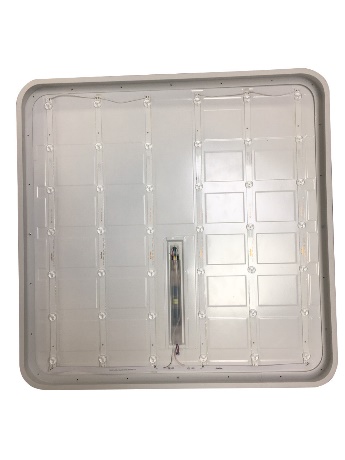 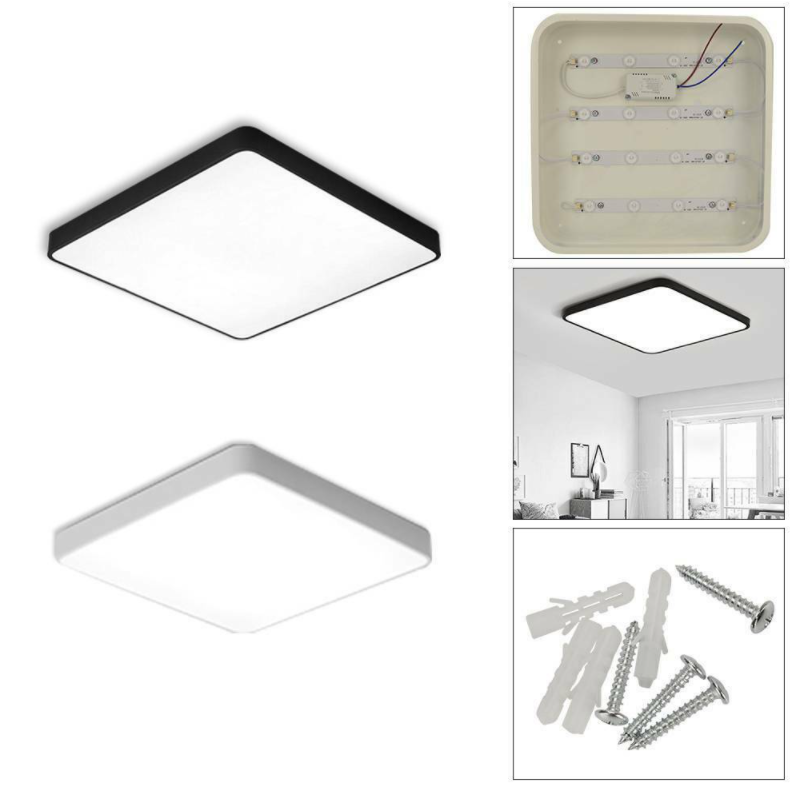 Features:
Eco-friendly: No mercury, less CO2 emissions, no UV/IR
Complied with RoHS standard
Easy to install and maintain
Lifetime: 25,000 (hrs), saving maintenance cost
Applied standard: IEC 60598-1, IEC 62722-2-1, EMC
Application:
Residence, hallway, office, bar, cafe, clothing store, living room, etc
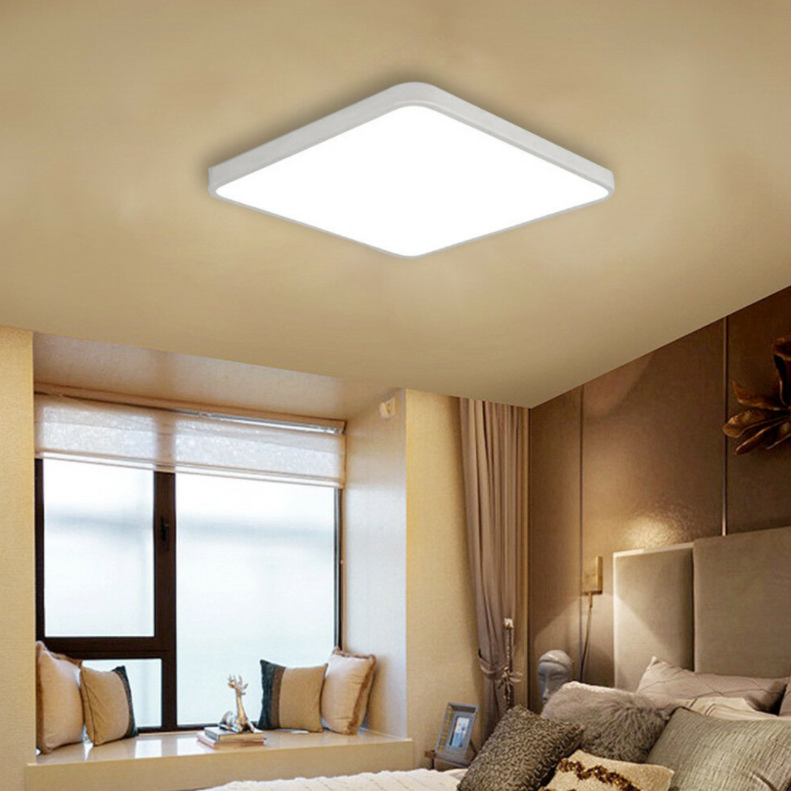 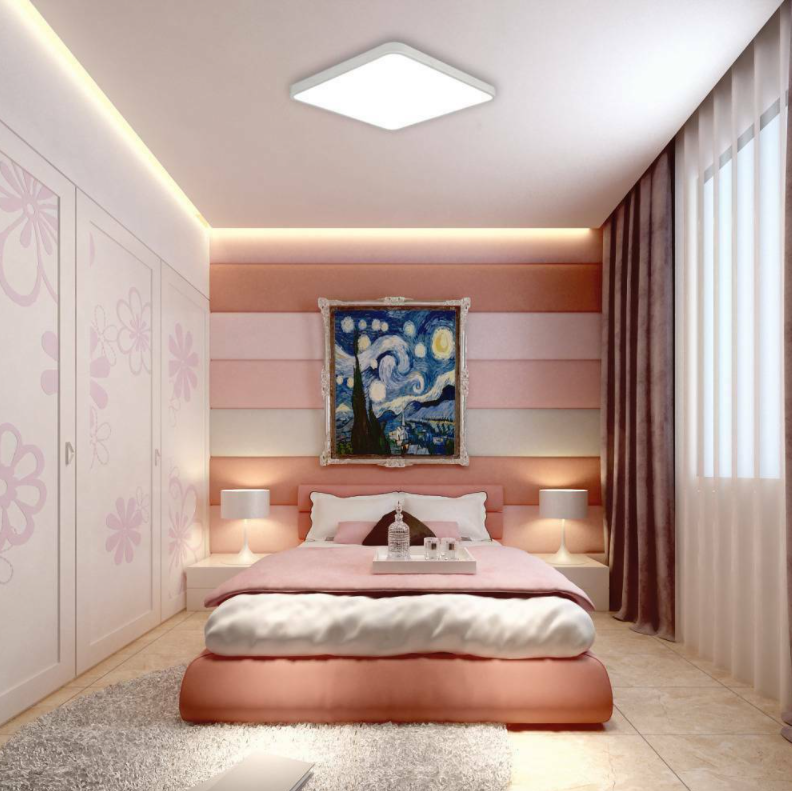 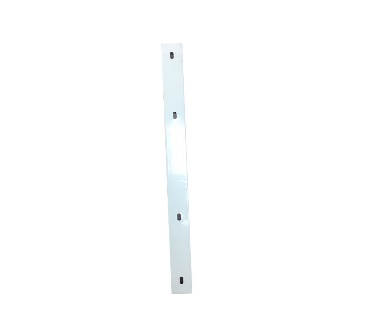 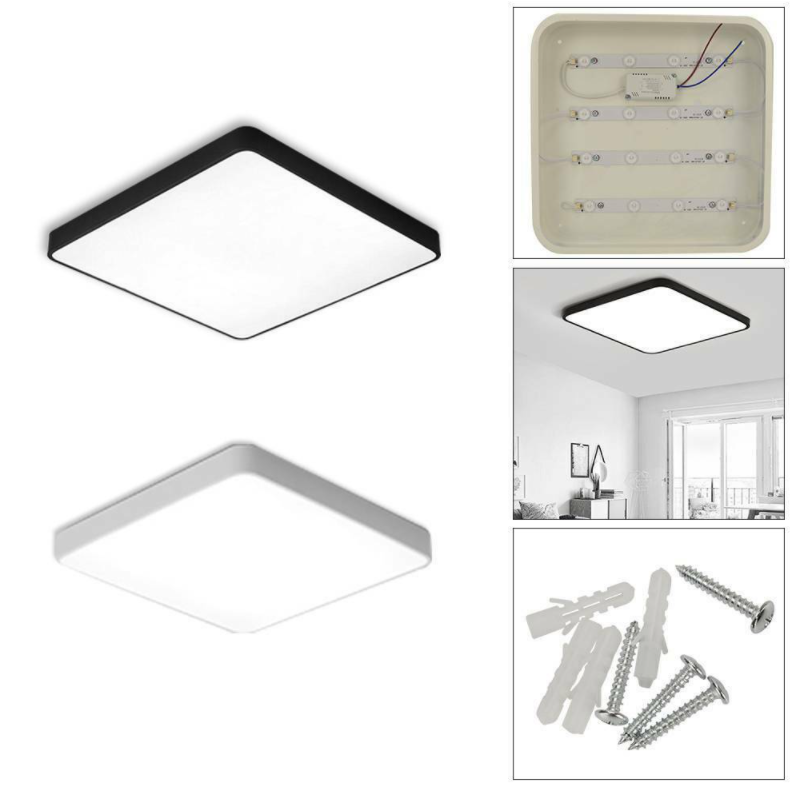 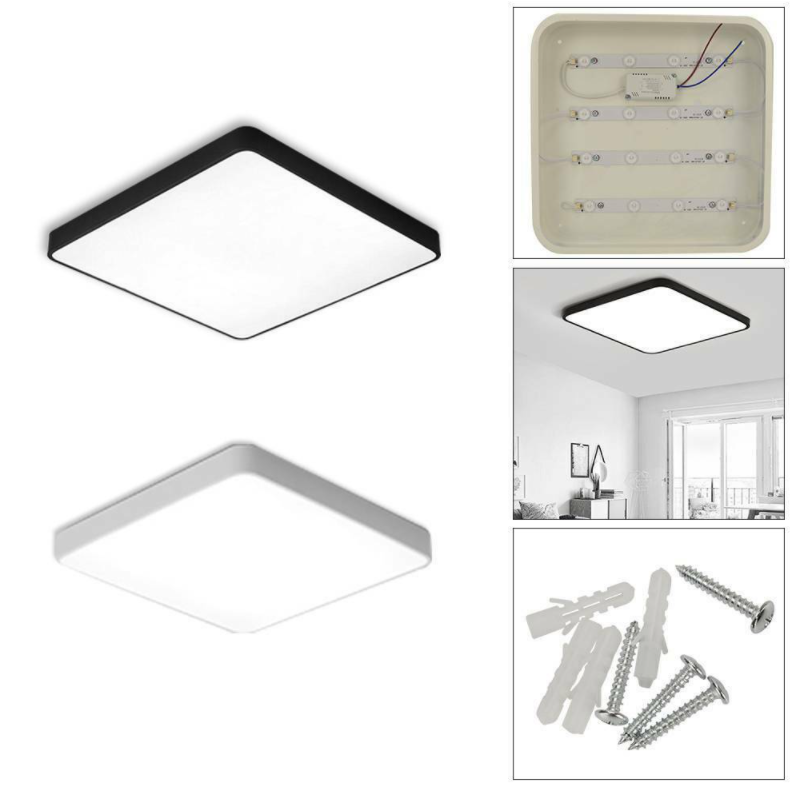 Specifications:
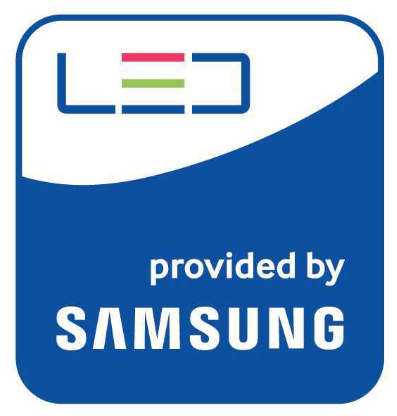 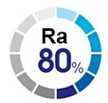 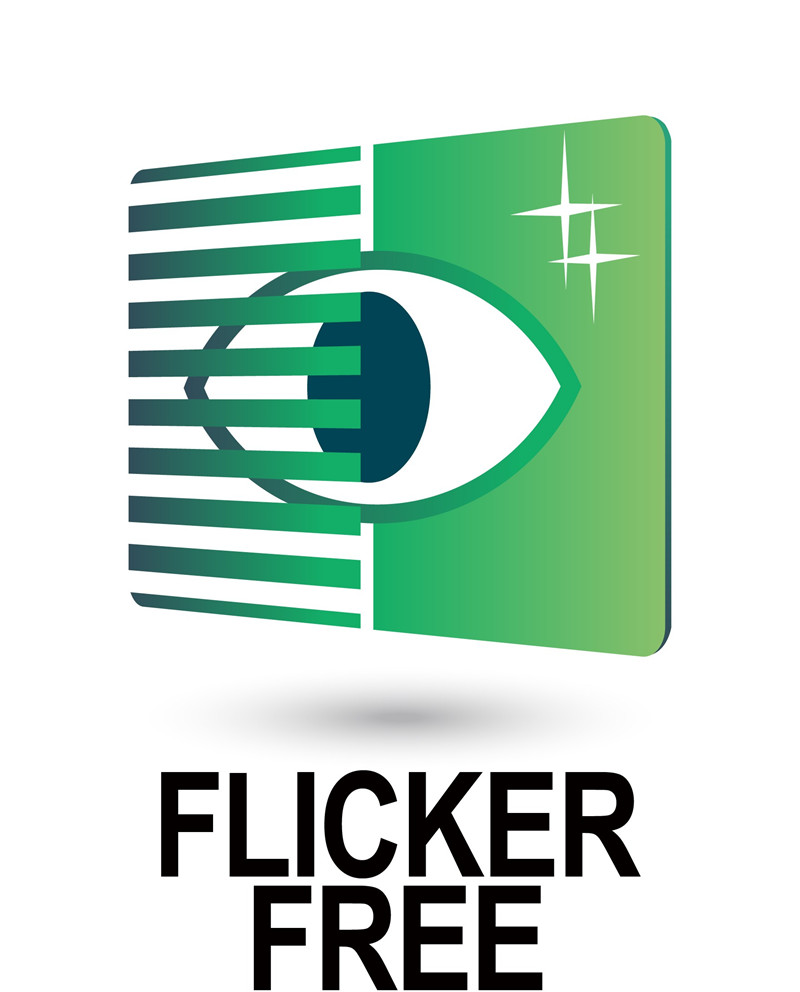 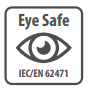 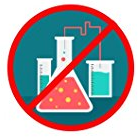 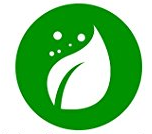 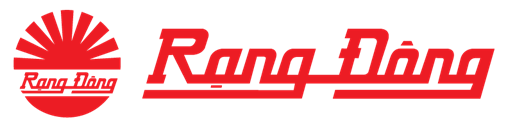 Solar Street Light
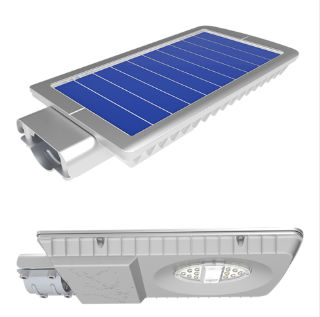 Product Description
1. Solar panel:
Power: 15W 
Voltage: 5V
Poly-crystalline technology helps prolong the lifetime (appox. 25 years) and brings high reliability.
2. Battery:
Using Lithium battery that can lasts 12 years.
Battery capacity: 13 Ah
Rated voltage: 3.2V
Năng lượng dự trữ 42 Wh
3. Controller:
Charge/discharge controller protects the battery and automatically adjusts the brightness.
4. Light:
By use of high-grade LED from Cree, the light is strongly resistant to the outdoor environment
Long lifespan: 50000 hrs
Dimmable at 2 levels: 50%/ 100% brightness
IP 66
Specifications:
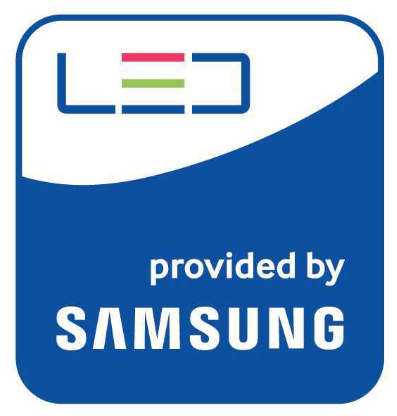 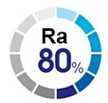 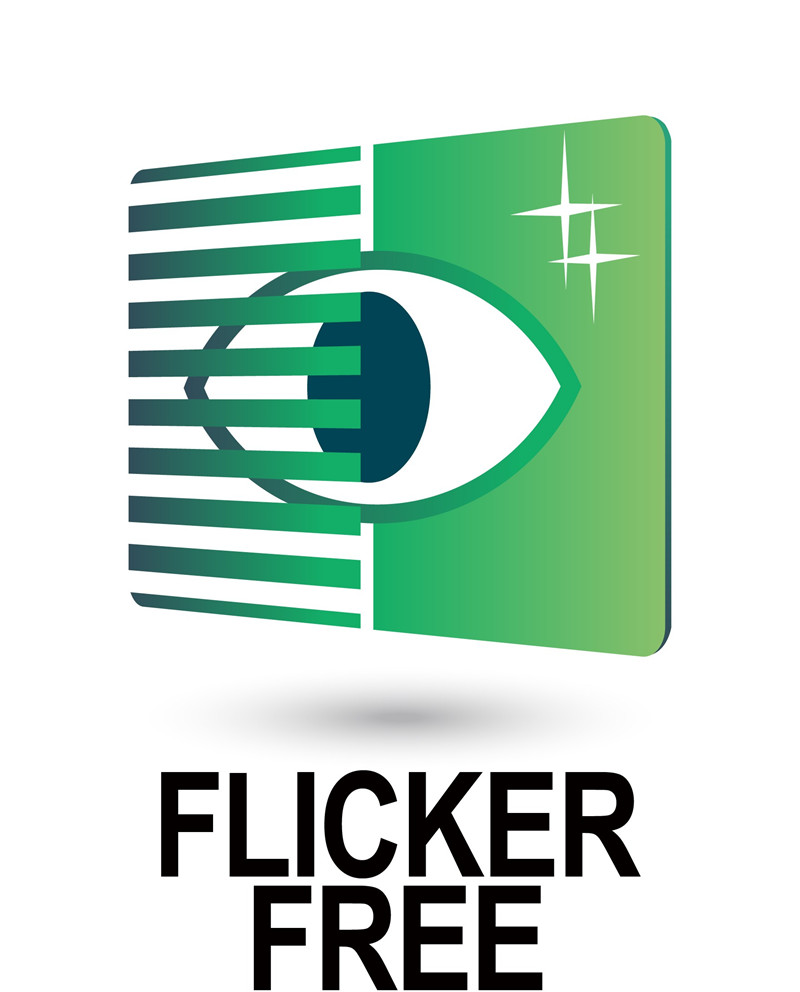 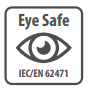 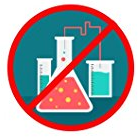 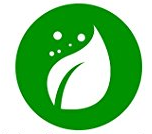 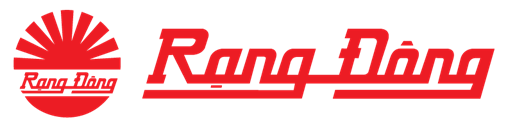 Solar Street Light
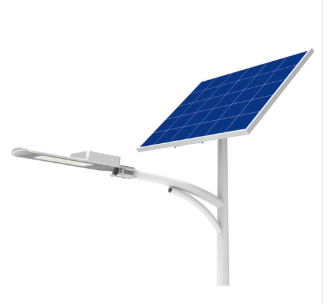 Product Description
1. Solar Panel:
Power: 65W/95W (equivalent to 30/50W luminaire) 
Voltage: 5V
Poly-crystalline technology helps prolong the lifetime (appox. 25 years) and brings high reliability.
2. Battery:
Using Lithium battery that can lasts 12 years.
Battery capacity: 50 Ah
Rated voltage: 3.2V
3. Controller:
Charge/discharge controller protects the battery and automatically adjusts the brightness
4. Light:
By use of high-grade LED from Cree, the light is strongly resistant to the outdoor environment
Long : 50000hrs
Dimmabllifespane at 2 levels of brightness after 4h of operation
IP 66
CSD01SL  30W/50W
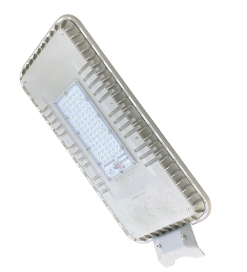 CSD01SL 70W/90W
Specifications:
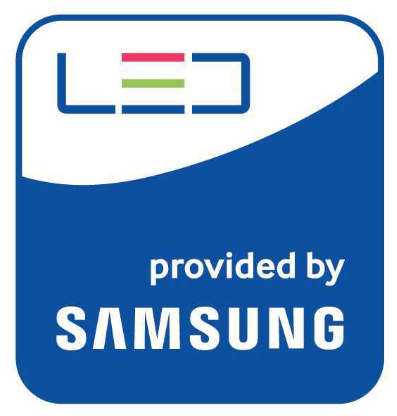 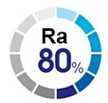 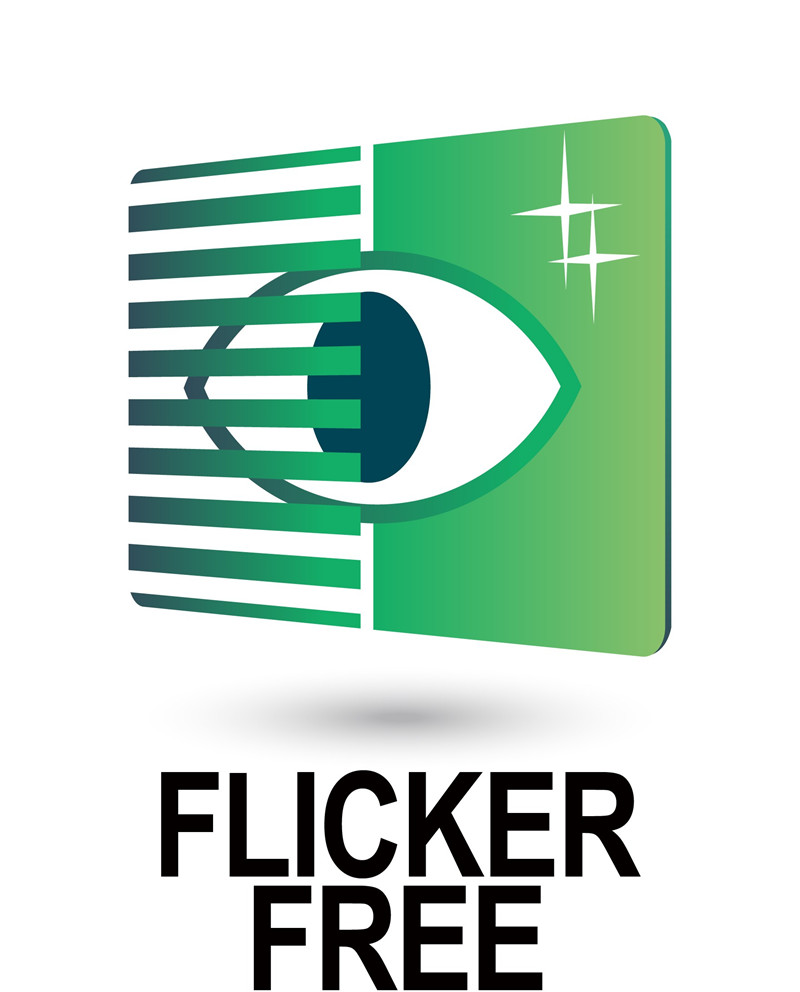 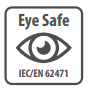 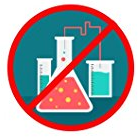 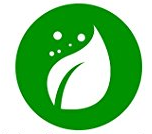 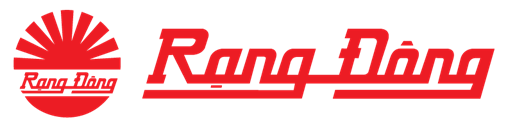 Solar Flood Lights
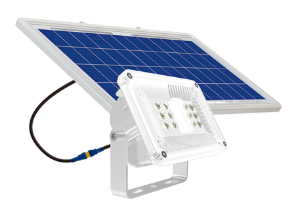 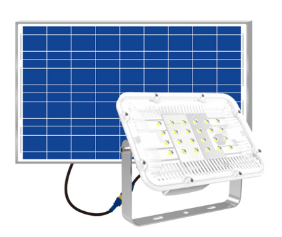 Product Description
1. Solar panel:
Power: 12W/36W (equivalent to 15W/40W luminaire)
Voltage: 5V
Poly-crystalline technology helps prolong the lifetime (appox. 25 years) and brings high reliability.
2. Battery :
Using Lithium battery that can lasts 12 years.
Battery capacity: 20 Ah
Rated voltage: 3.2V
Back-up energy: 64 Wh
3. Controller:
Charge/discharge controller protects the battery and automatically adjusts the brightness
4. Light:
By use of high-grade LED from Cree, the light is strongly resistant to the outdoor environment
Long lifespan: 50000 hrs.
Dimmable at 2 level: 50%/ 100% of brightness
IP 66
CP01SL/10W
CP01SL/40W
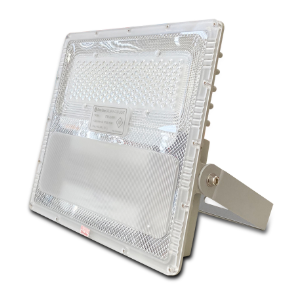 CP01SL/90W
Specifications:
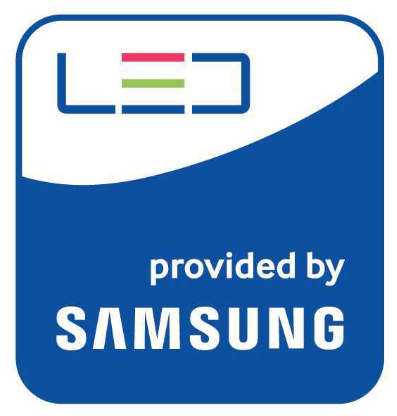 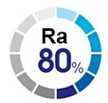 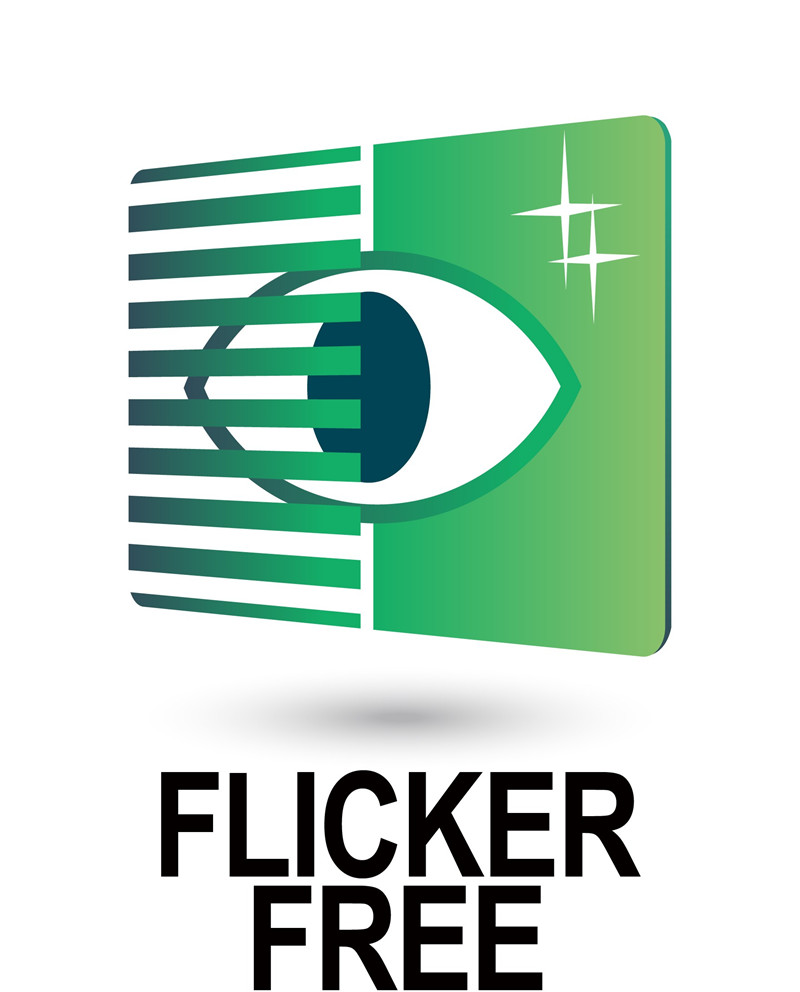 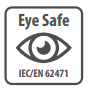 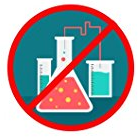 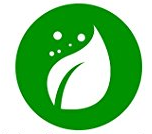 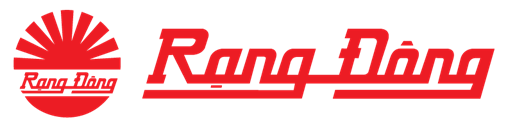 THANK YOU!